Introduction Beam Time Retreat
11.-12.07.2024
FAIR/GSI Management
Achievements FAIR / GSI @ 2024
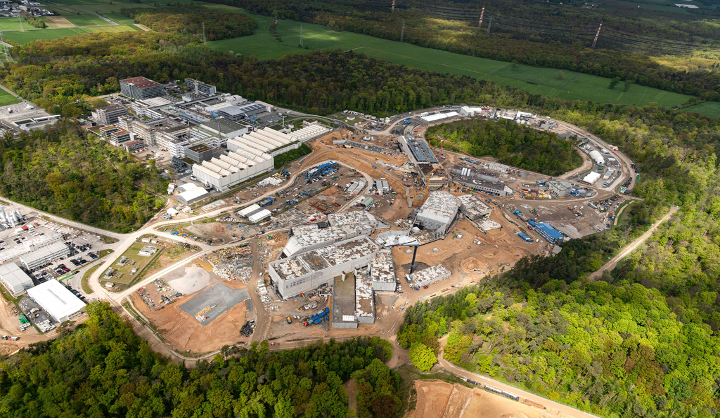 Beamtime 2024 successful with some technical issues and good scientific results

Good progress @ FAIR
FAIR concrete works finished
FAIR accelerator installation started
FAIR Council 09./10. Juli 2024
positive funding steps France / Sweden / Poland in support of the realisation process ES/FS and steps forward towards FS+
commissioning budget 2024/2025 released
11.-12.07.2024
2
Beam Time Retreat / FAIR/GSI Management
Our Challenges and path forward
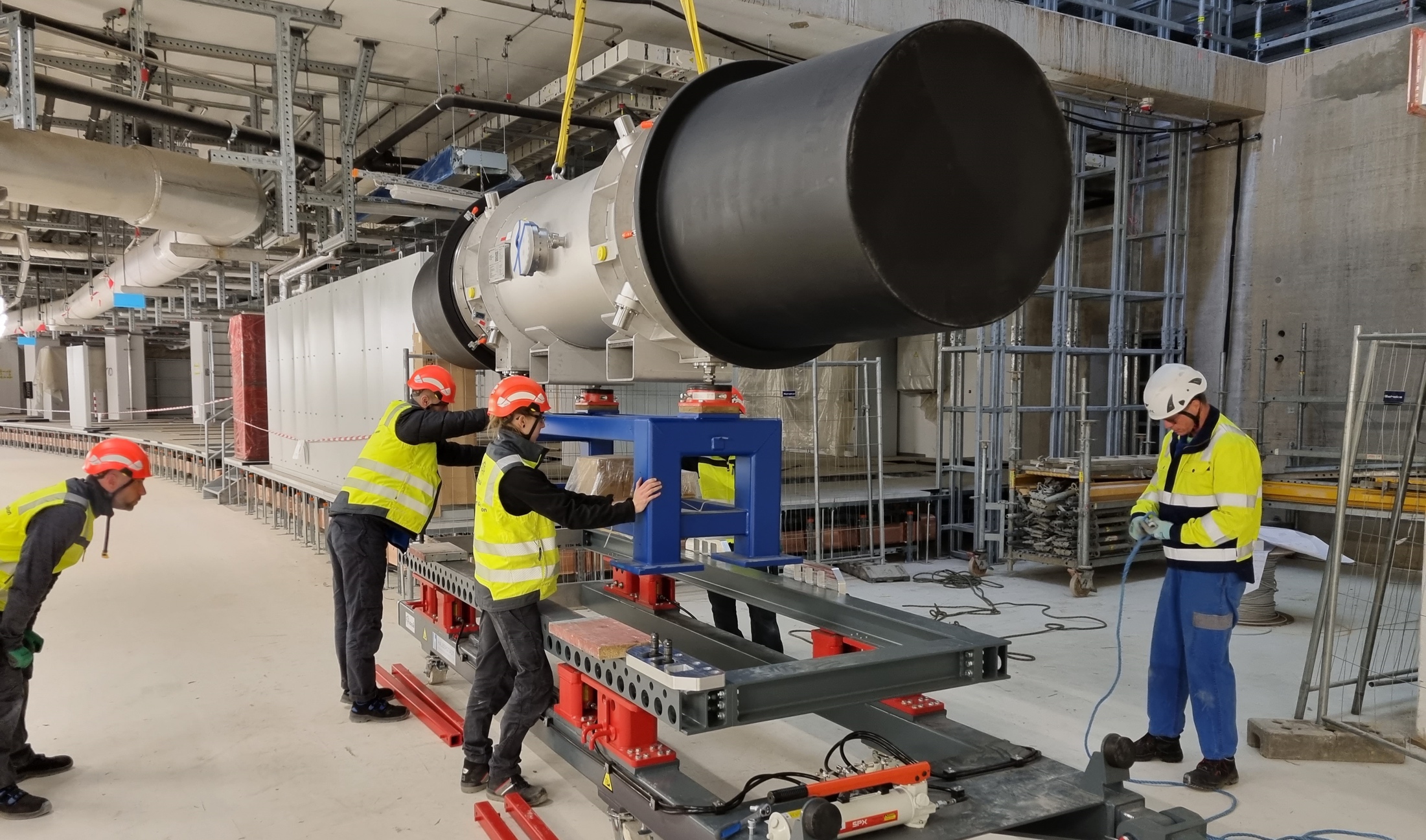 Funding and personnel @ FAIR / GSI remain tight and critical
Shutdown Works / beamtime and FAIR installation require strong prioritization and focus
Ramping up FAIR installation is a must for ES/FS in 2027/2028
Optimisation / Digitalization of administrative processes and tools
FAIR and GSI HostLab - integration process
11.-12.07.2024
3
Beam Time Retreat / FAIR/GSI Management
Our Challenges and path forward
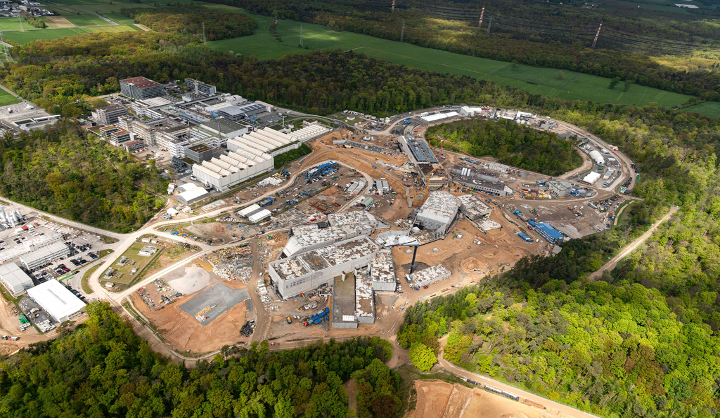 What do we need to do?
It is vital that
We have a clear plan on our priorities and have to stay focussed on the essential activities
We must follow this path in the day-to-day work 
We need to identify well in advance the critical activities and mitigate them
Integrated communication is key
We keep our optimistic and professional approach towards solutions in these challenging times.
11.-12.07.2024
4
Beam Time Retreat / FAIR/GSI Management
Beamtime 2024 – Experimental view
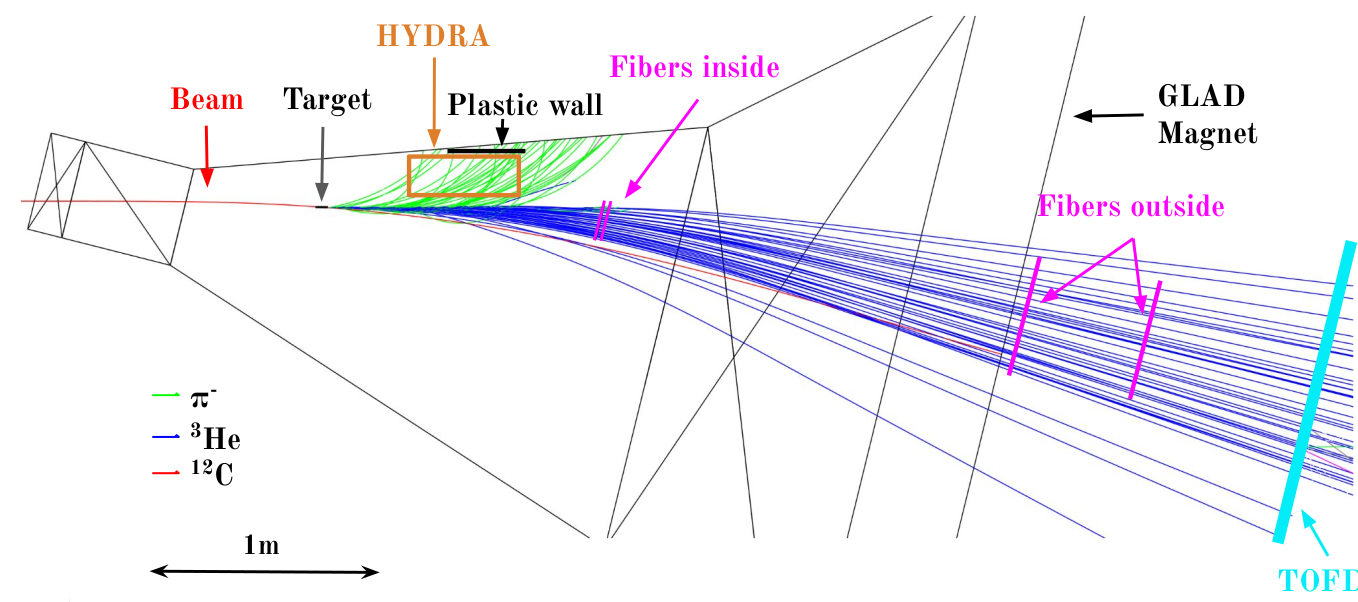 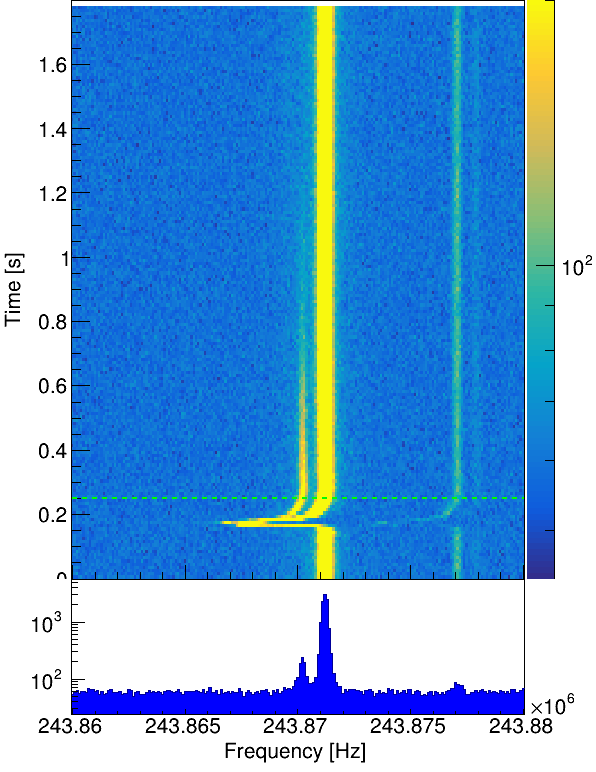 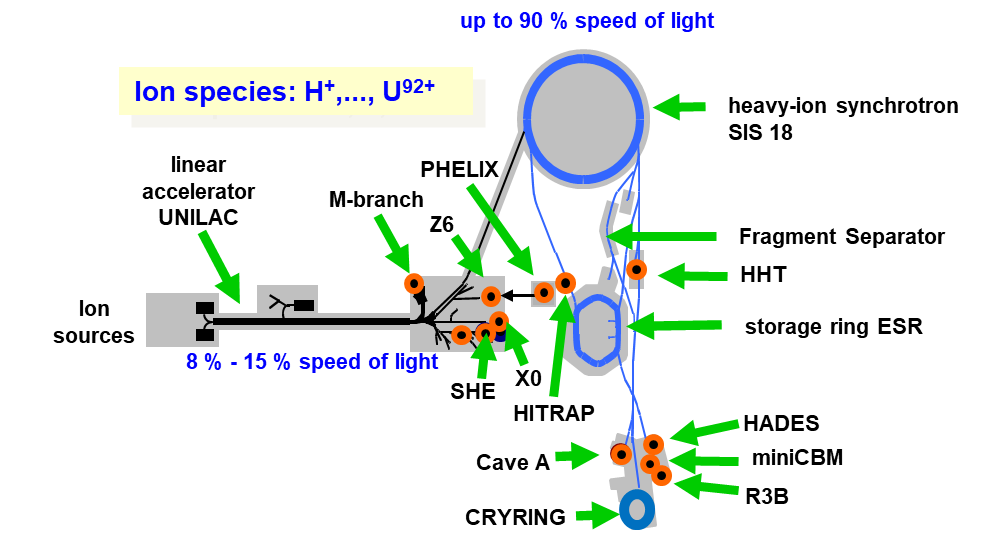 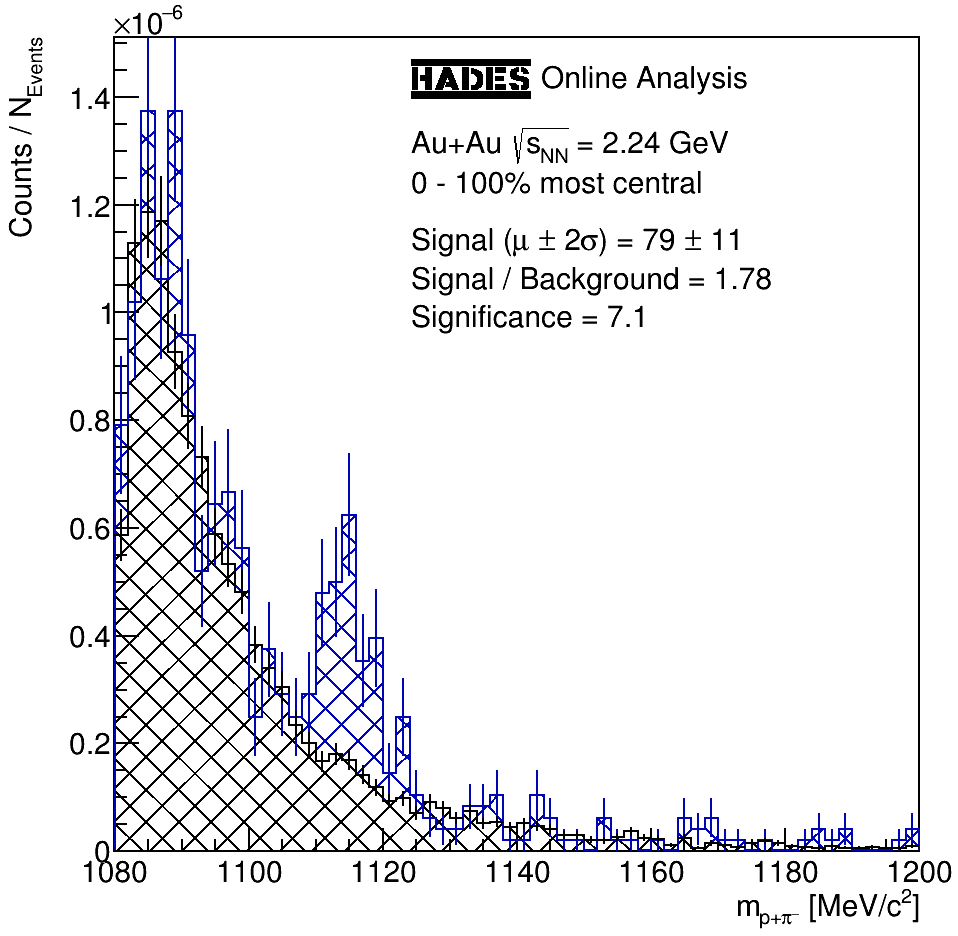 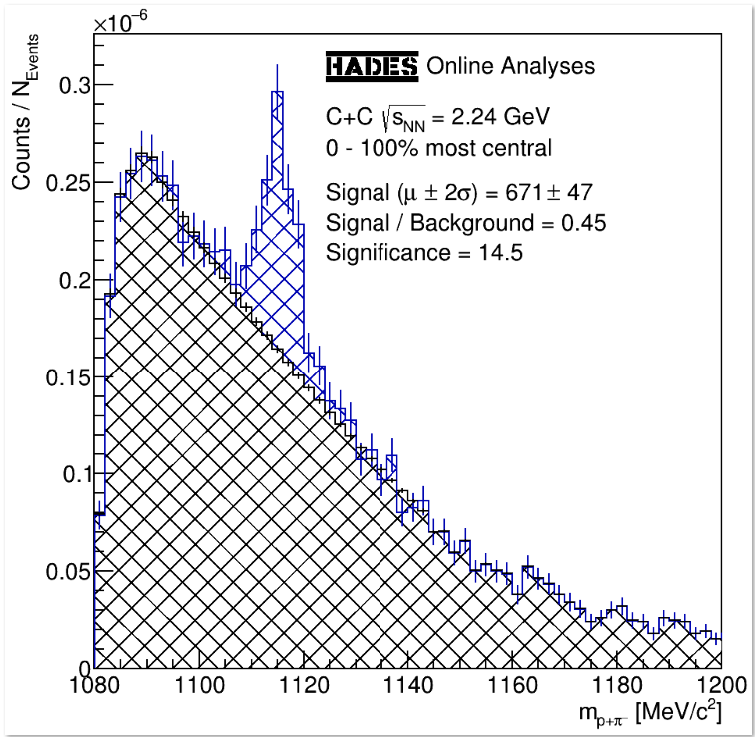 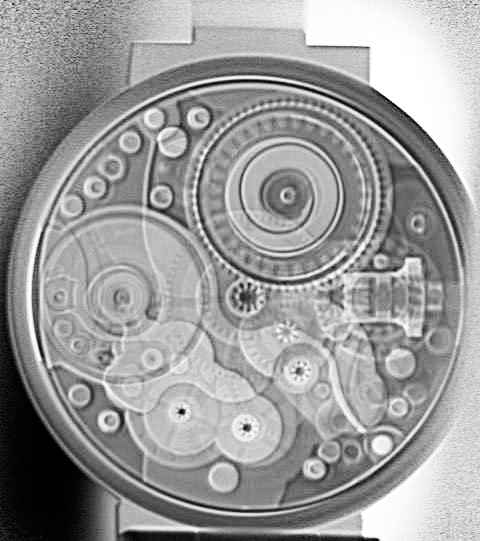 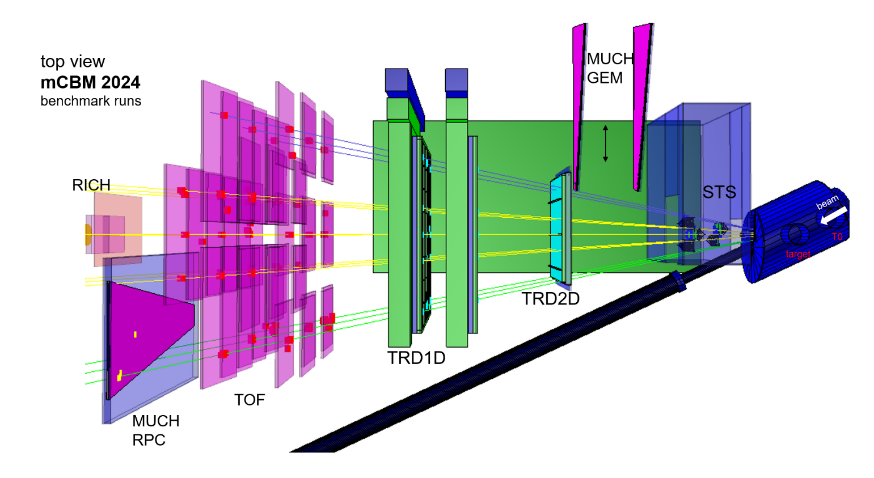 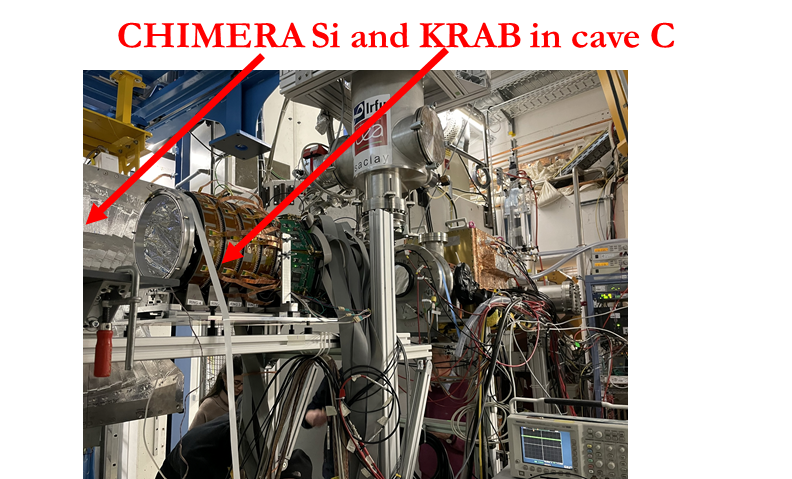 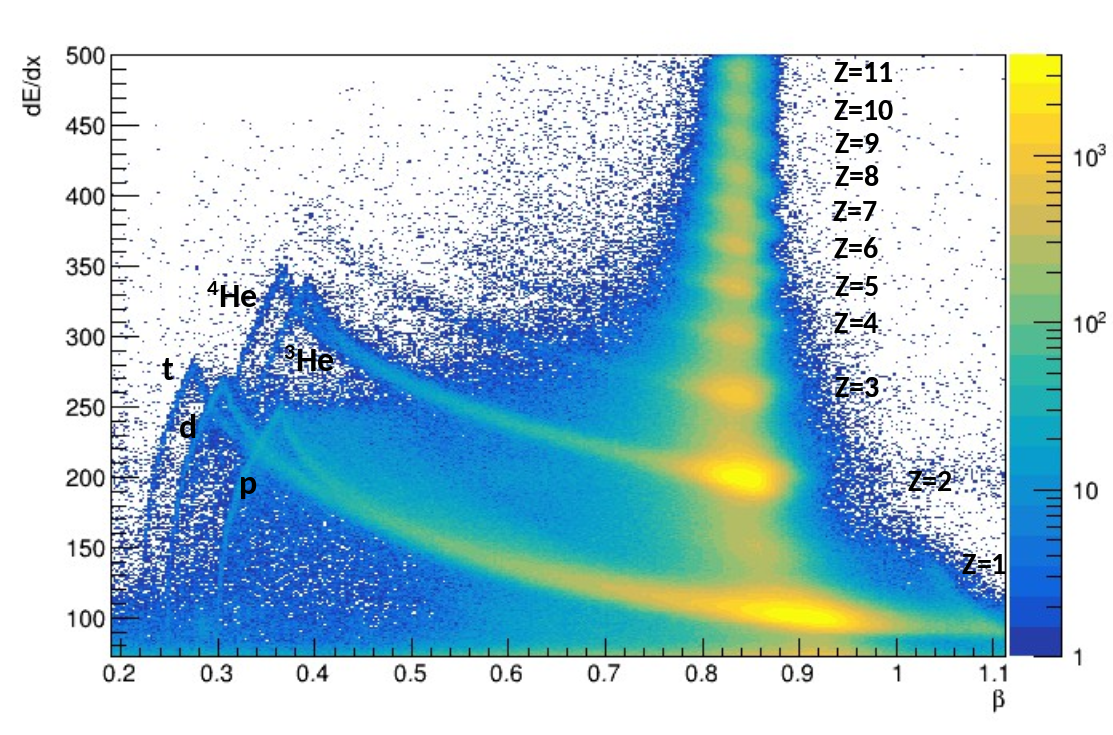 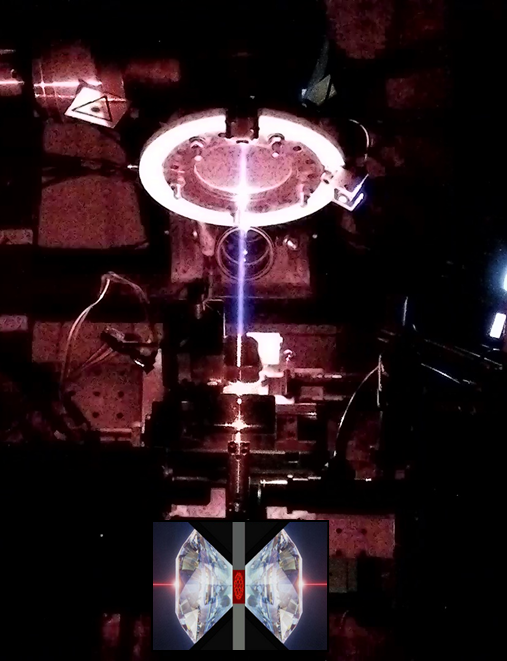 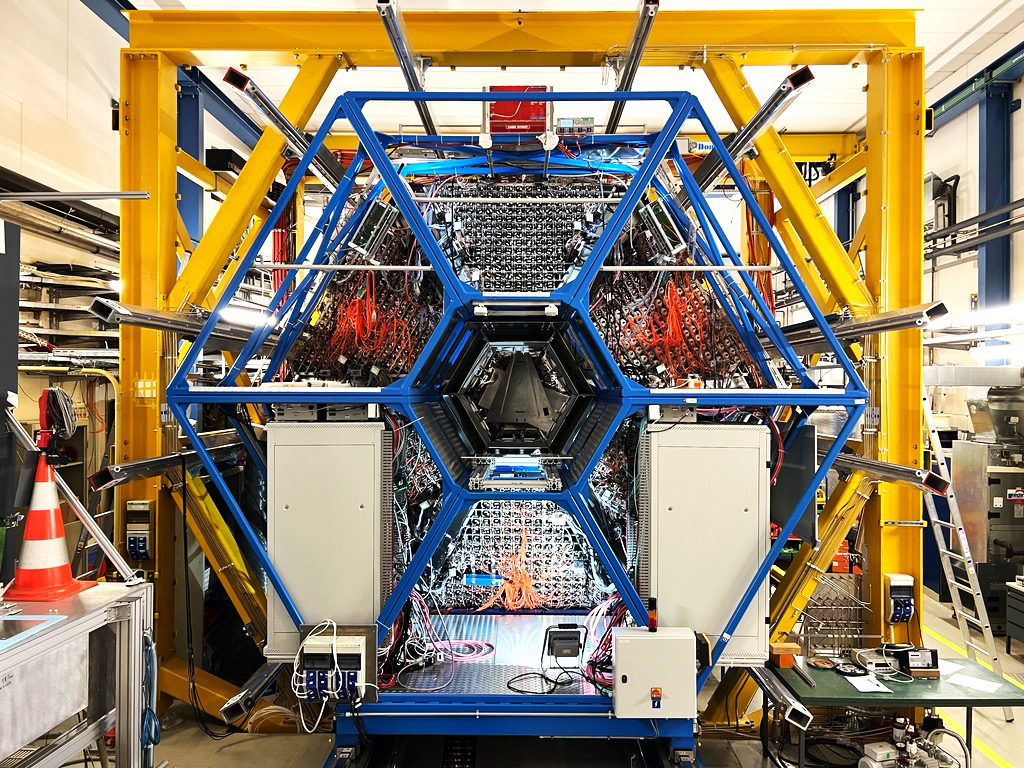 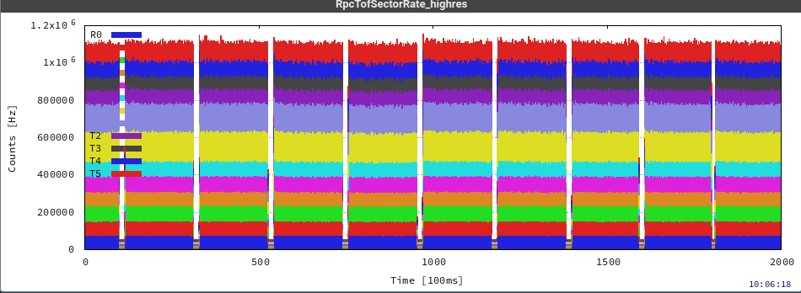 Many thanks to the accelerator crew
5
Strange Quark Matter 2024 - Yvonne Leifels
FAIR/GSI strategic operation scenario towards FAIR
beam time
Acc. Operation total / days
Pre-paration works
EH
140
140
140+30
140
200
240
240
renovation
EH
renovation
EH
240
240
FAIR Installation of Accelerator Components
beam time
Physics beam time/ days
min. 120*
215
215
100
100+30
215
215
70
50
FAIR Hardware Commissioning
POF 5
FCC OP ready
UNILAC CS ready
FAIR Beam Commissioning
DR
PCP reached
Project phases (ES, FS, FS+)
early science (ES) 
SIS18  SFRS  NUSTAR
first science (FS) 
SIS100  SFRS  NUSTAR
first science + (FS+) 
SIS100 –> CBM
UNILAC  EH, SIS18  TH, EX, FRS, ESR  HITRAP, Cryring
Facility availability
now 
included
still 
missing
2024
2025
2027
2028
2029
2026
2031
2030
2032
Science
Early Science & First Science+
Early Science
FAIR Phase 0
6